¿EN QUÉ SE DIFERENCIA ESTA NOCHE DE LAS DEMÁS NOCHES?
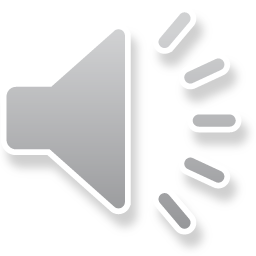 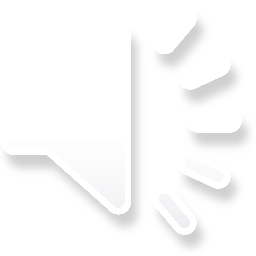 ¿En qué se diferencia esta noche de las demás noches?
Todas las noches podemos comer pan fermentado y pan ácimo,
esta noche sólo puede ser ácimo.
Todas las noches podemos comer cualquier tipo de verduras,
esta noche sólo verduras amargas.
Todas las noches podemos comer carne asada, hervida o cocida,
esta noche sólo asada.
Ninguna noche untamos ni una sola vez,
esta noche untamos dos veces.
Ma nishtaná halaila hazé mikol haleilot…?
Shebejol haleilot anu ojlin jametz umatzá,
halaila hazé kuló matzá.
Shebejol haleilot anu ojlin shear ierakot,
halaila hazé maror.
Shebejol haleilot ein anu matbilin afilu paam ejat,
halaila hazé shtei peamim.
Shebejol haleilot anu ojlin bein ioshvin ubein mesubin,
Halaila hazé kulanu mesubin.